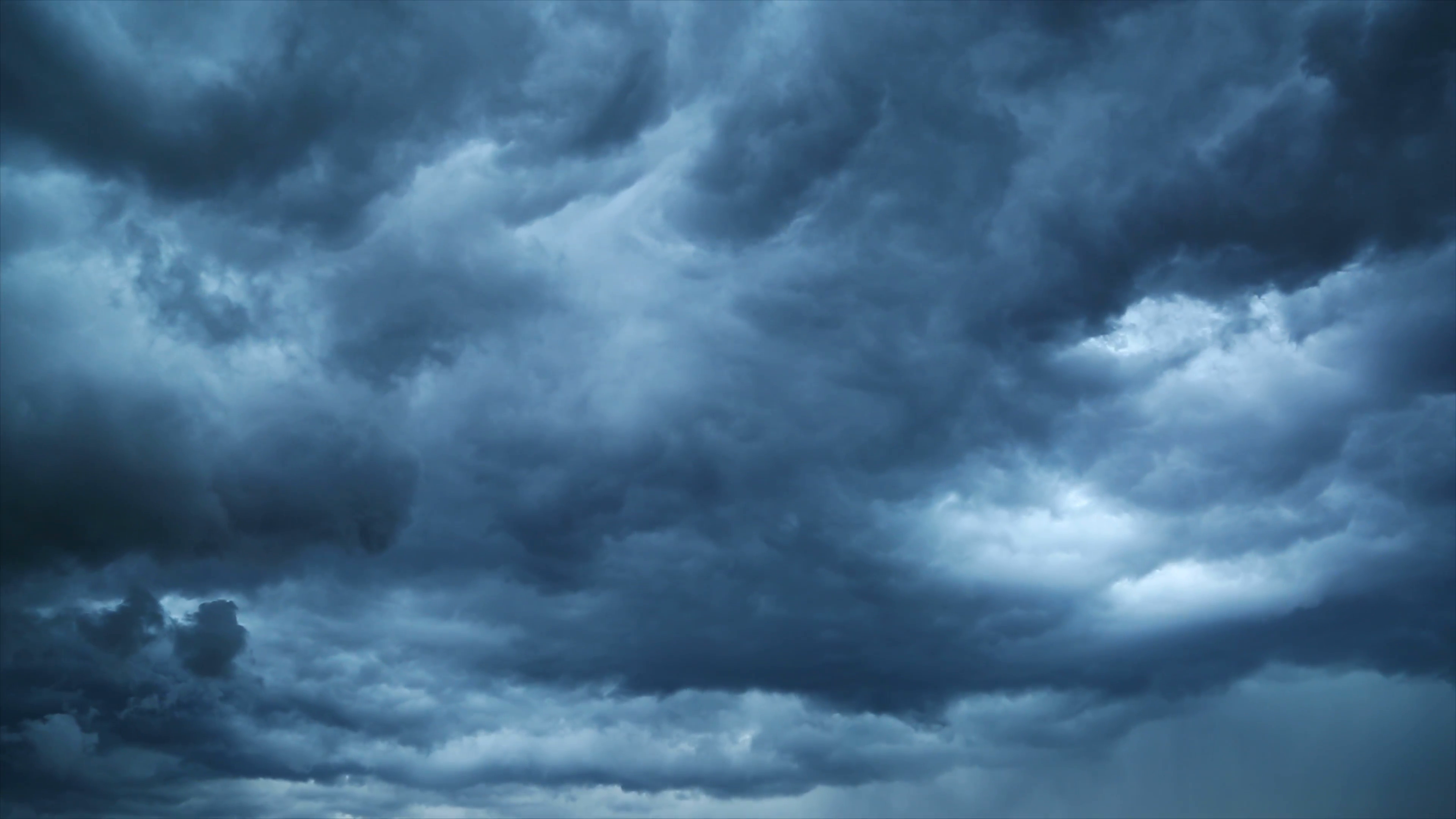 Chapitre 2 p. 104 et 105
Loi de Dalton(Pression partielle des gaz)
Chapitre 2
p. 103 et 104
Loi de Dalton (loi des pressions partielles)
Un gaz n’est pas toujours une substance pure. Il peut aussi être un mélange comme par exemple l’atmosphère. Dans ce cas, il existe une manière de déterminer la pression de chaque gaz à l’intérieur d’un mélange.

Il s’agit de la Loi de Dalton soit la loi des pressions partielles.
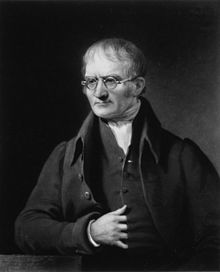 John Dalton
1766-1844
Chapitre 2
p. 103 et 104
Loi de Dalton (loi des pressions partielles)
PT
= Pa   +   Pb    +   Pc     +   Pd   +   Pe
Bref, la pression partielle d’un gaz dans un mélange correspond à la pression qu’il exercerait s’il était seul dans le volume occupé par le mélange.
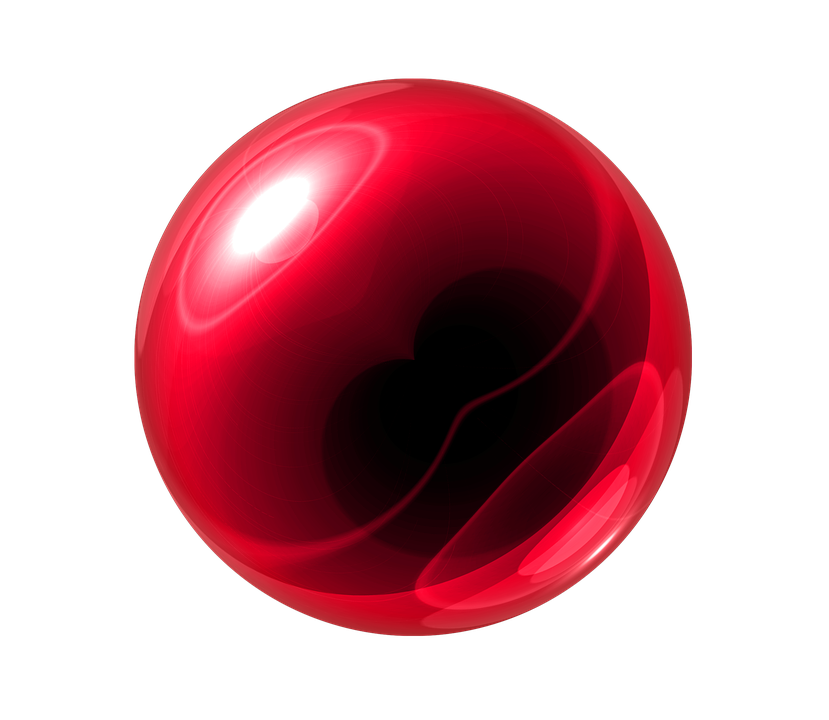 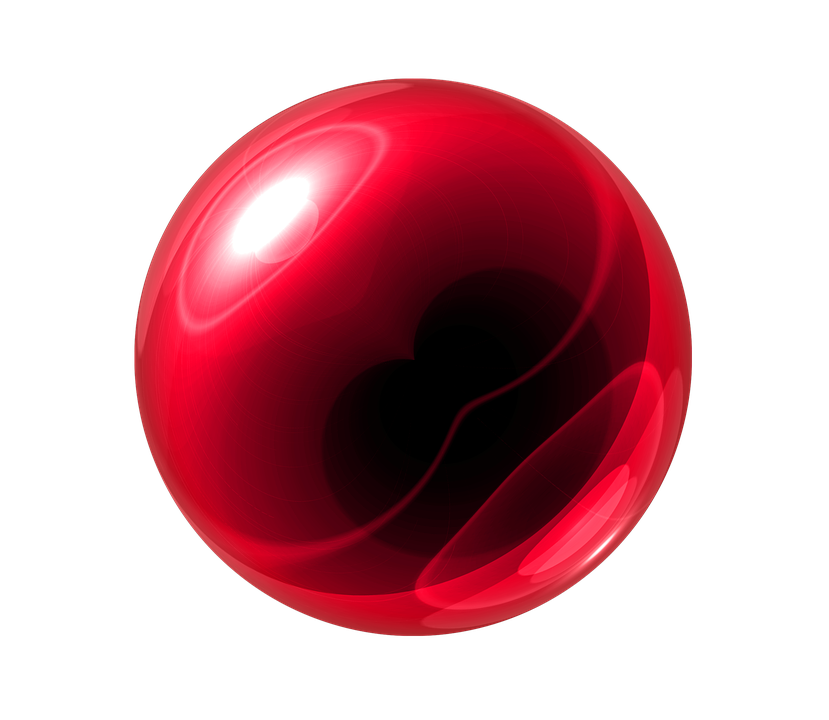 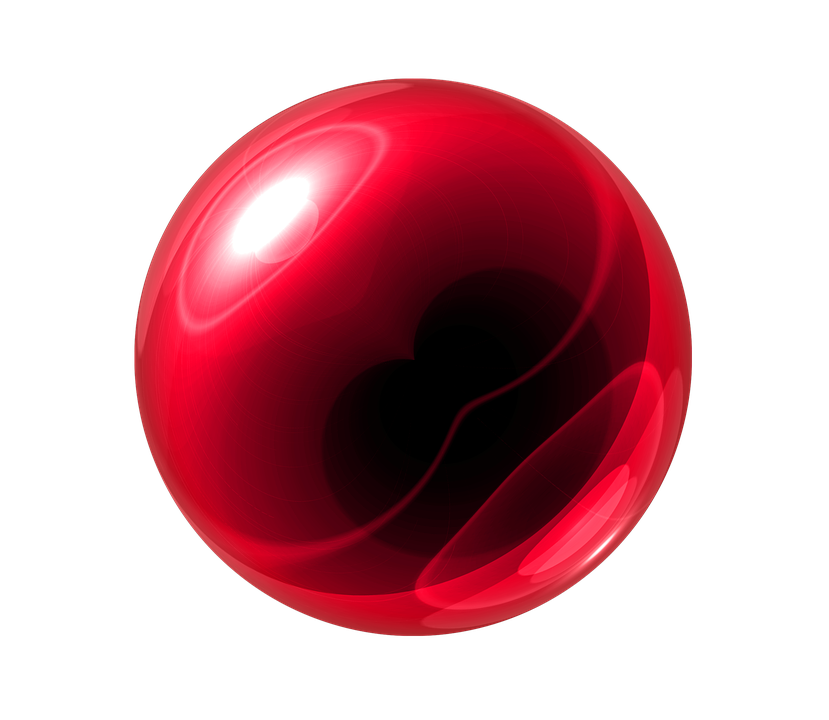 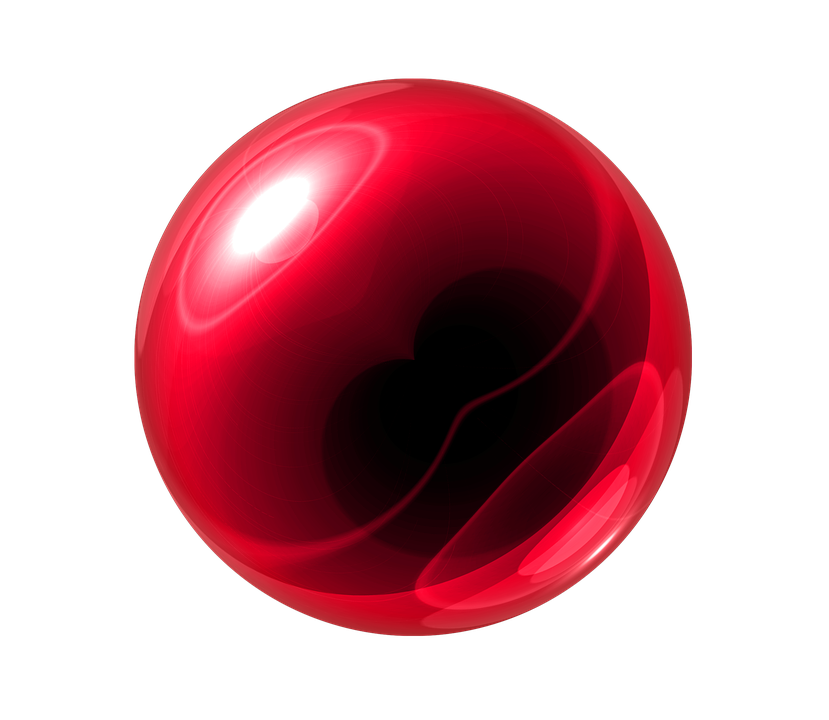 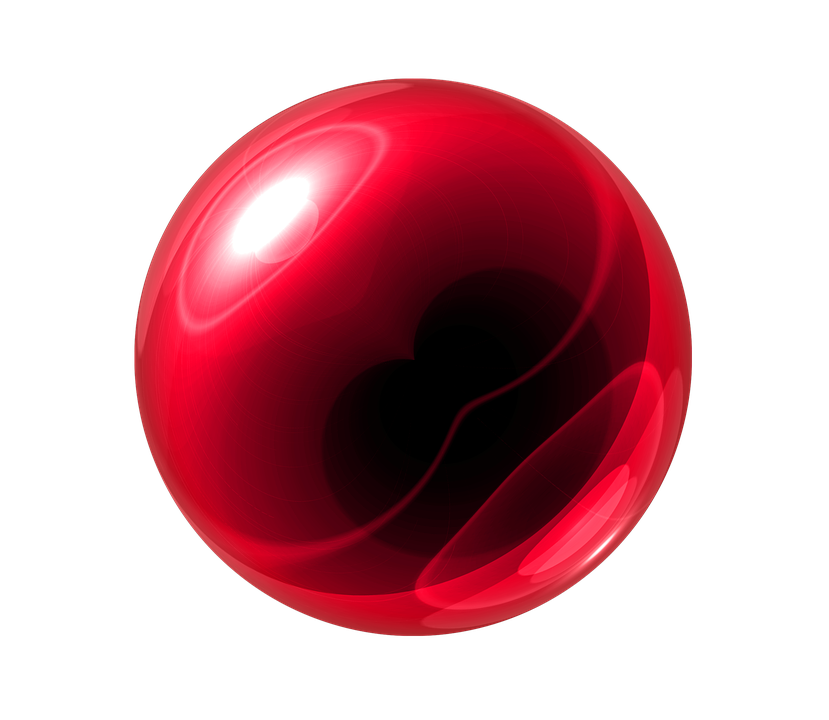 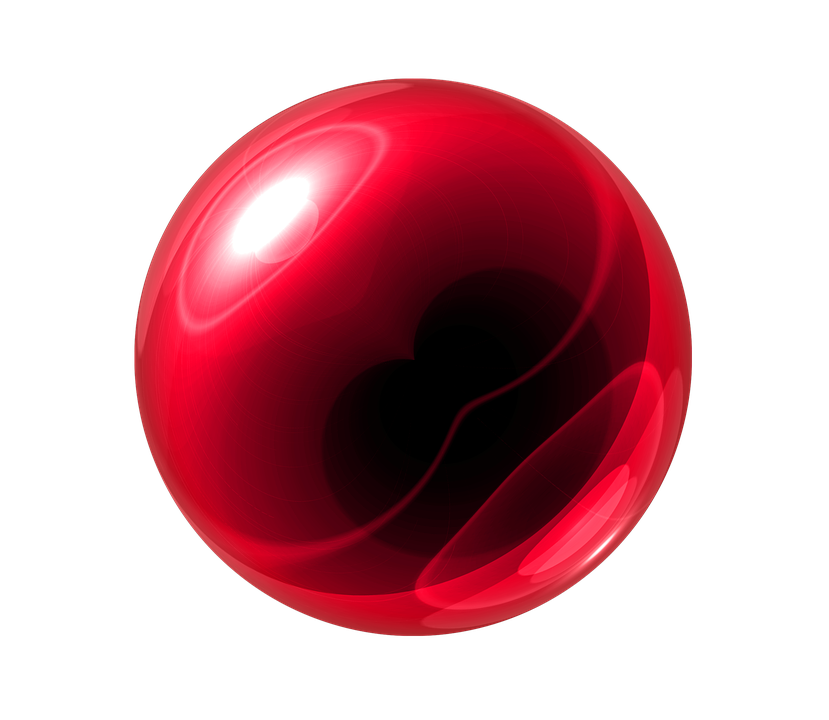 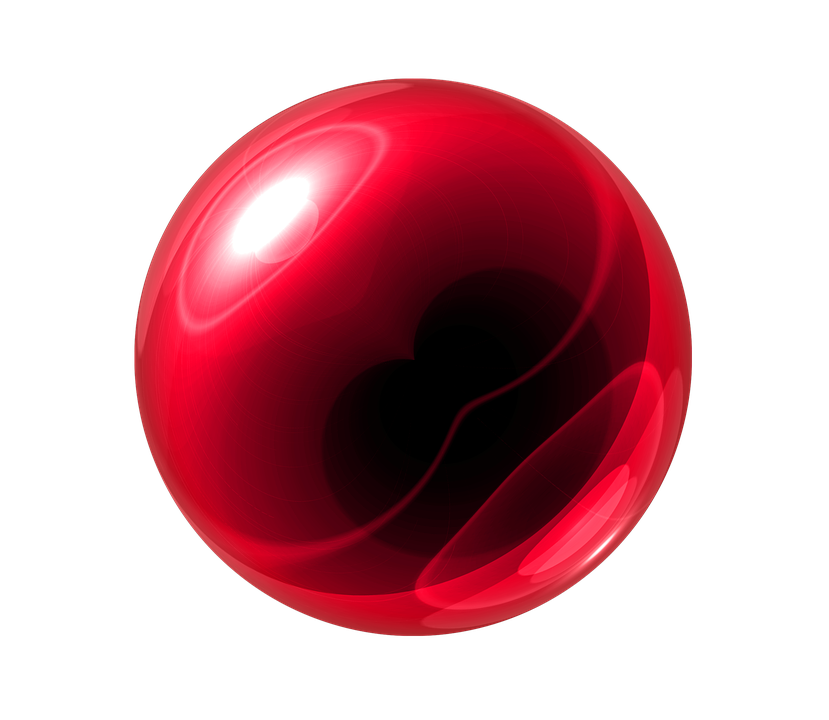 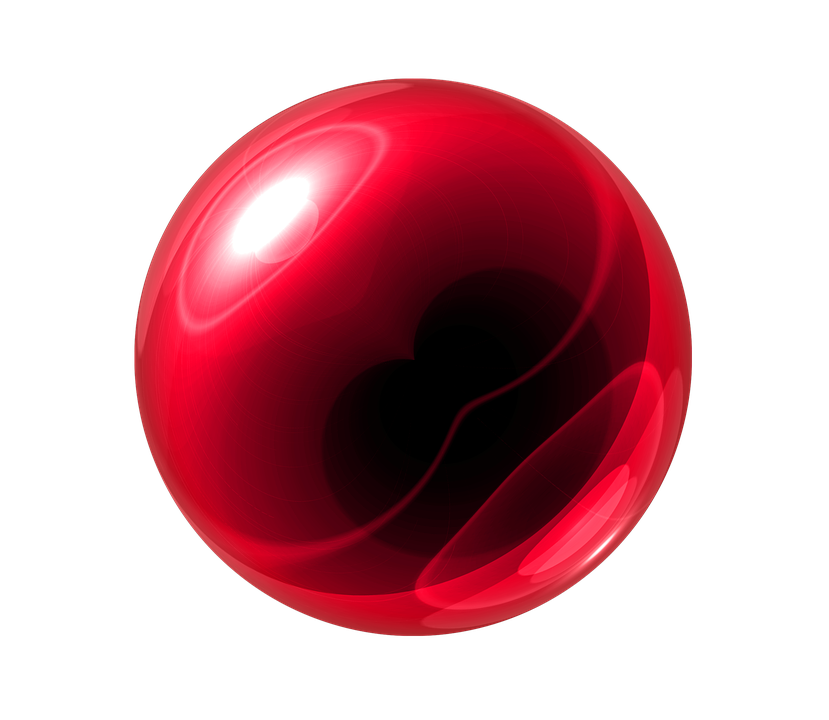 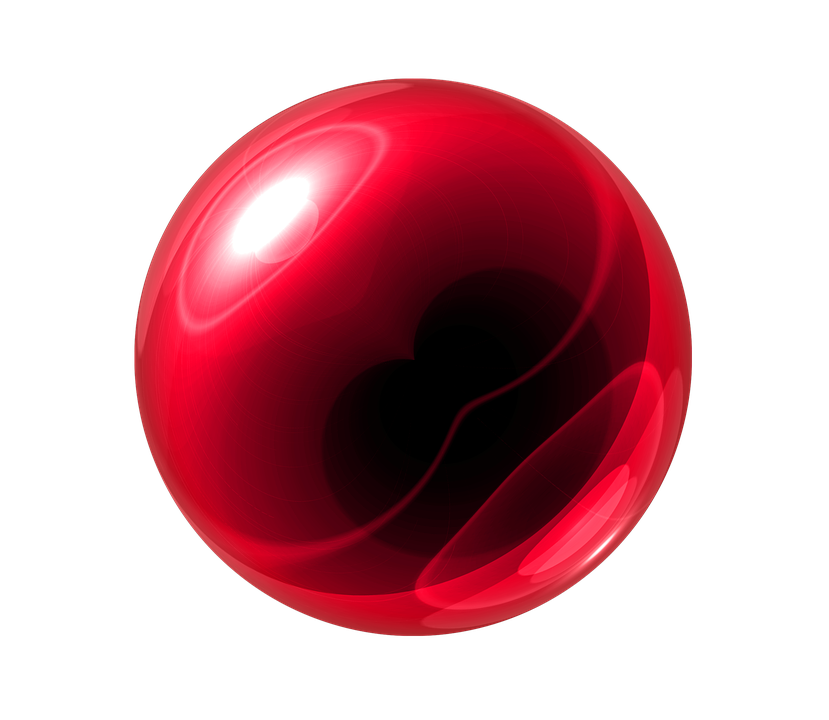 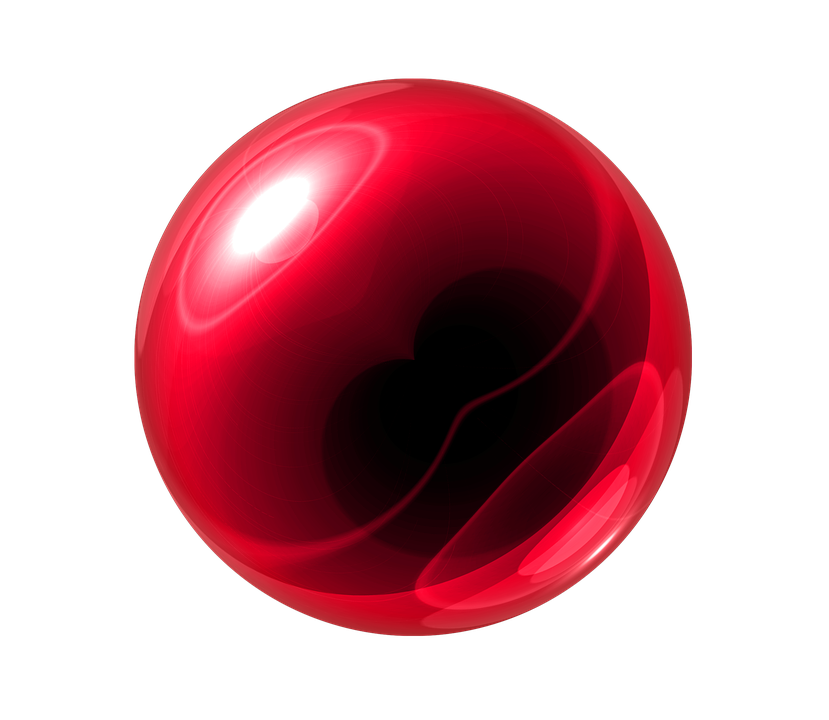 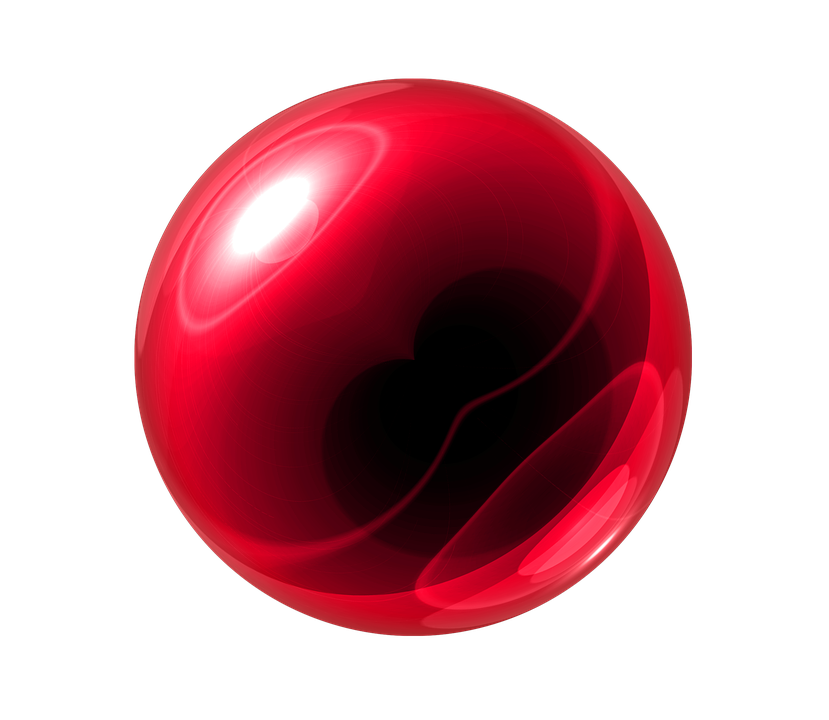 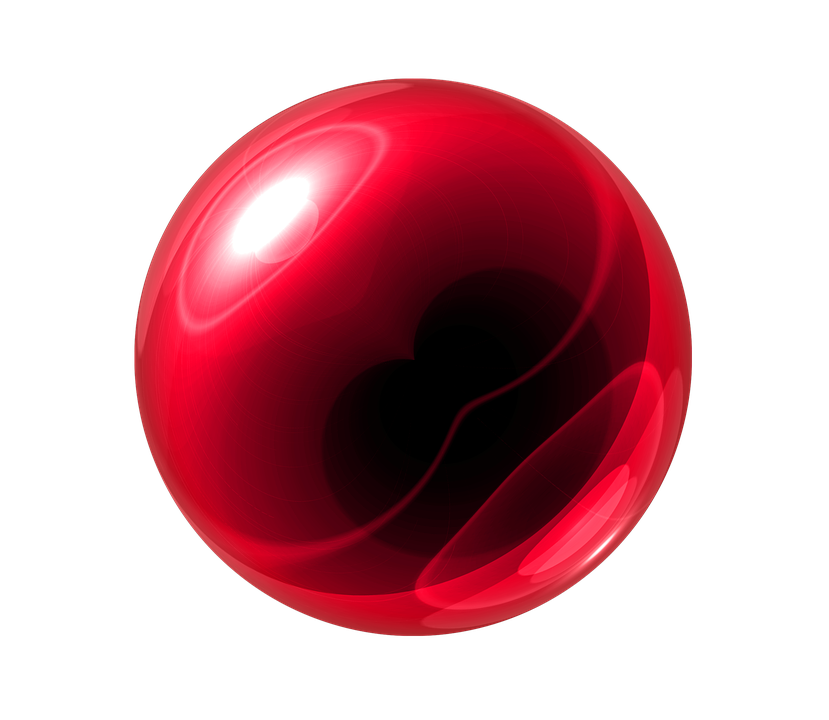 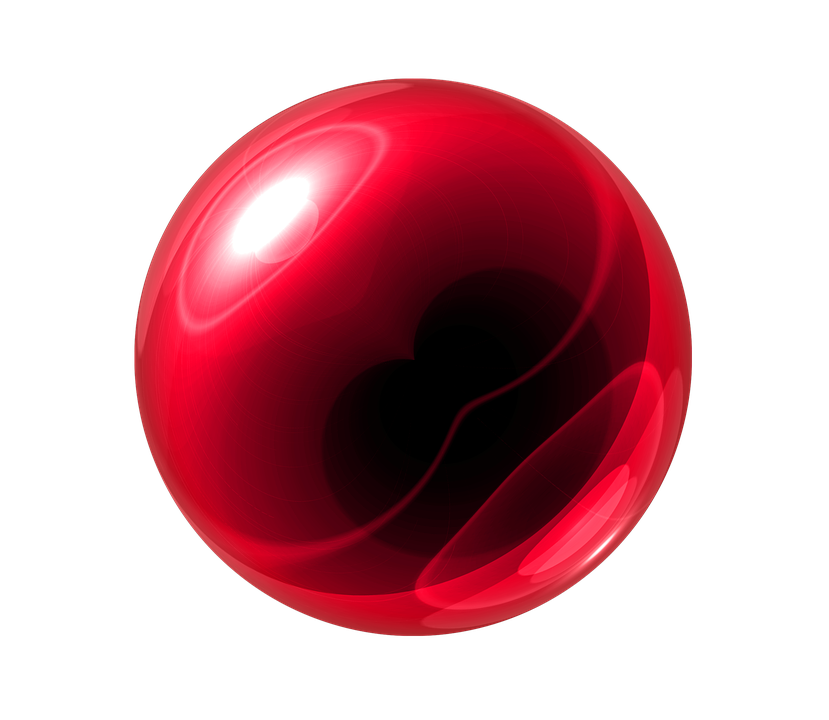 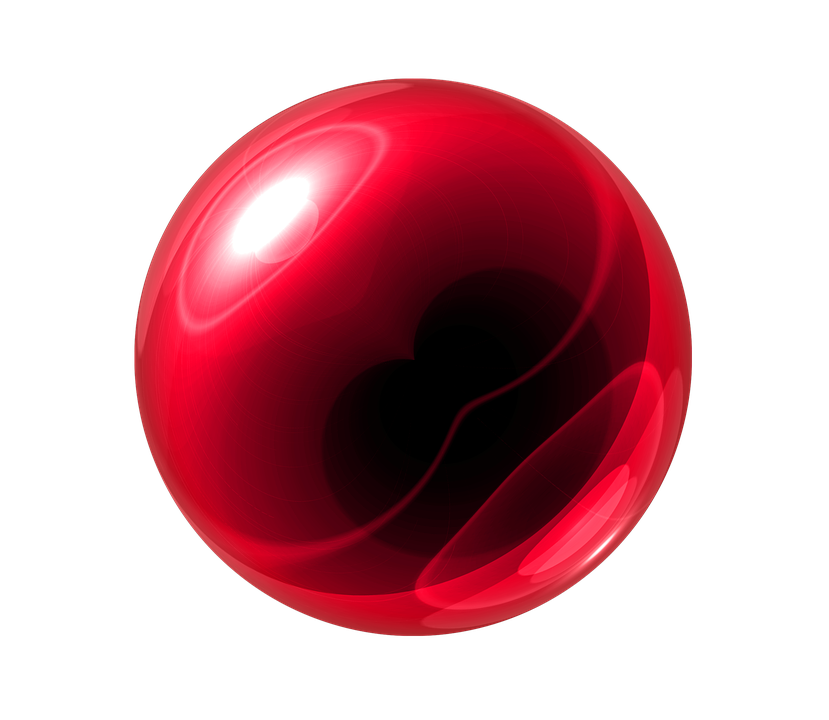 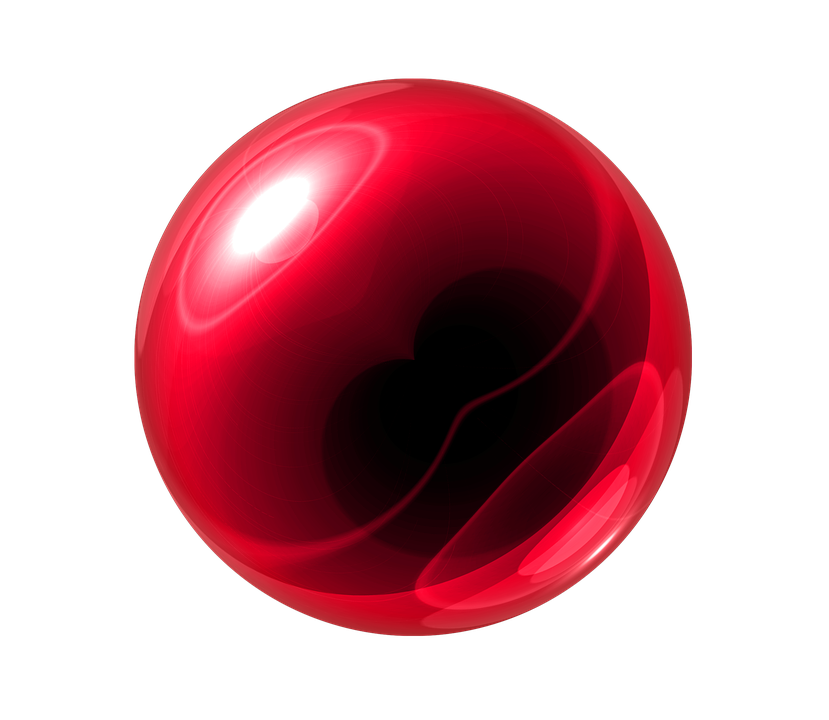 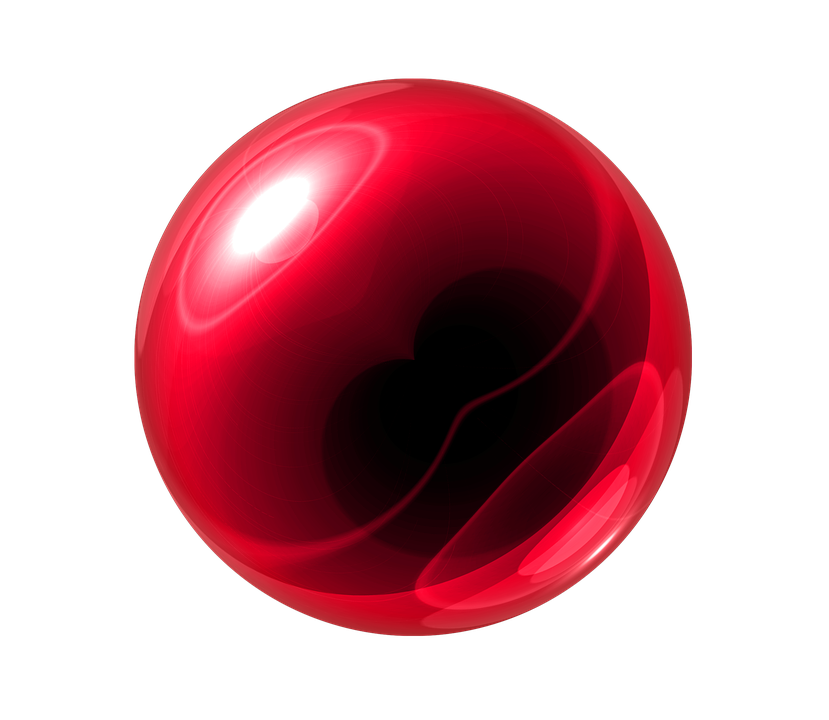 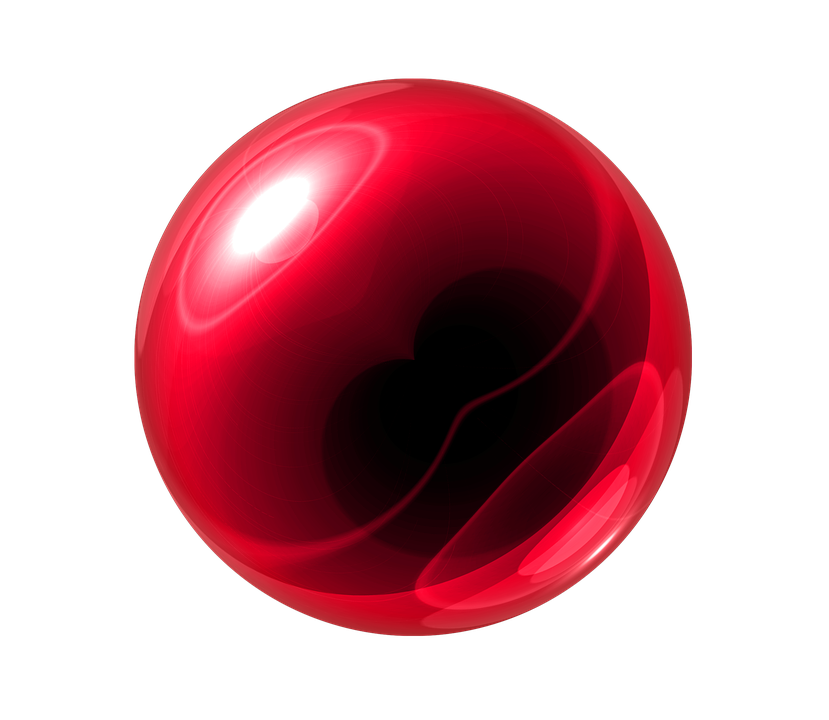 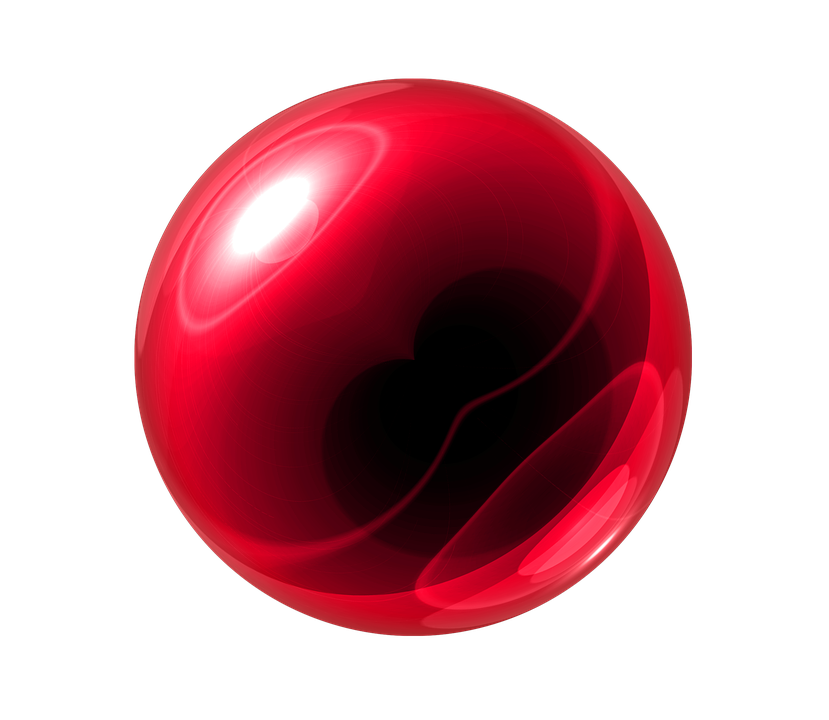 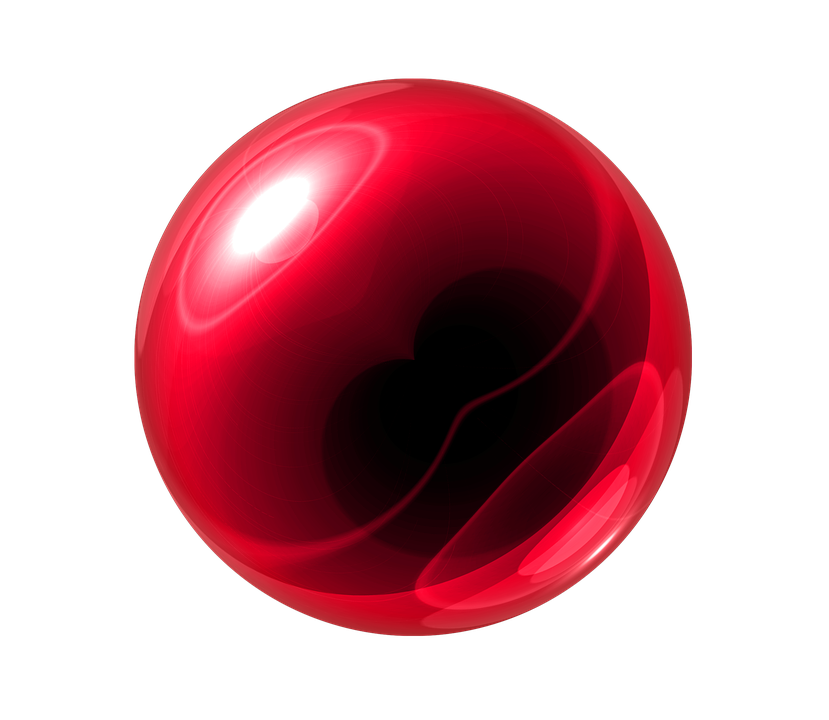 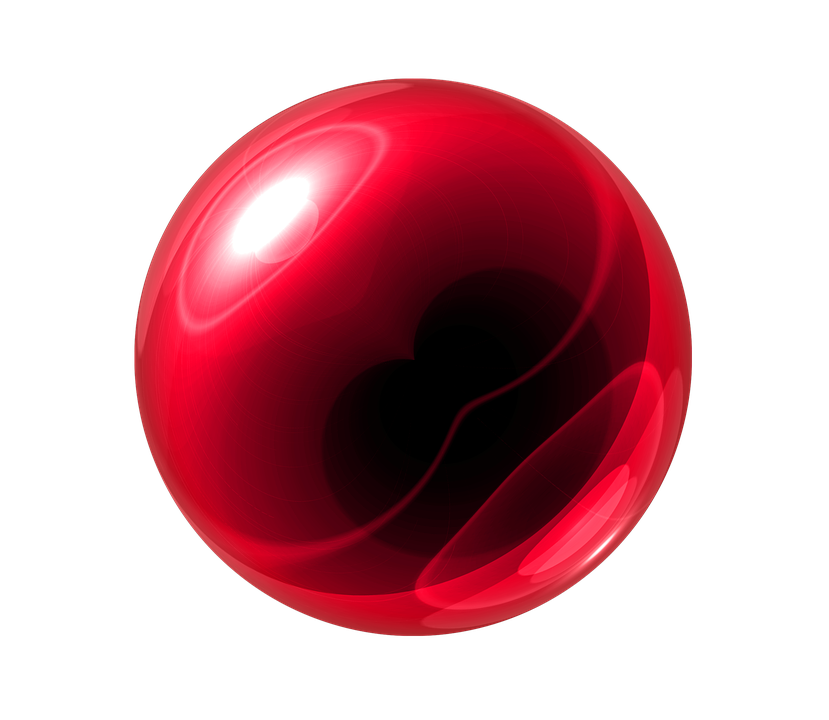 Chapitre 2
p. 103 et 104
Loi de Dalton (loi des pressions partielles)
PT
= Pa   +   Pb    +   Pc     +   Pd   +   Pe
PT = pression totale
Pa = pression partielle du gaz a
Pb = pression partielle du gaz b
Pc = pression partielle du gaz c
Pd = pression partielle du gaz d
Pe = pression partielle du gaz e

La pression totale d’un mélange est équivalent à la somme des pressions partielles des constituants du mélange.
Le manuel utilise la notation suivante: 
     
      PT = Ppa + Ppb + Ppc + Ppd + Ppe

Le deuxième «p» n’est pas nécessaire. Vous pouvez utiliser la notation que vous préférez.
Chapitre 2
p. 103 et 104
Loi de Dalton (enrichissement)
PT
= Pa   +   Pb    +   Pc     +   Pd   +   Pe
Cette formule peut aussi être exprimé sous forme de notation de somme (Σ):
PT = Σ Pi
Σ
Sigma (lettre grecque majuscule): 
Symbole qui indique la somme de l’ensemble de tout les éléments qui le suit (P1, P2, etc.)
Chapitre 2
p. 103 et 104
Loi de Dalton (loi des pressions partielles)
Pa : pression partielle du gaz a
na : nombre de mole du gaz a
PT : pression total du mélange
nT : nombre de mole total du mélange
Donc, en multipliant la proportion en nombre de mole du gaz a à la pression total, nous obtenons la pression partielle de ce gaz. Cependant, si nous changeons de gaz dans ce même mélange (par exemple le gaz b), nous devons recalculer en fonction de la proportion de ce gaz dans le mélange.
Chapitre 2
p. 103 et 104
Loi de Dalton (modifiée)
Chapitre 2
p. 103 et 104
Exemple (Cahier OS chap. 2 exercices suppl. p.10 #4)
Au garage, on gonfle un pneu avec de l’air comprimé composée de 95,0 % de diazote, de 4,0 % de dioxygène et de traces de plusieurs autres gaz. Si la pression dans le pneu est de 240 kPa, quelle est la pression partielle du diazote?
3- Calculs
1- Données
2- Formule
4- Réponse
Chapitre 2
p. 103 et 104
Pression partielle par déplacement d’eau
Un gaz en laboratoire récolté par déplacement de gaz aura comme pression…
PT = Pgaz + PH2O
Ceci n’est pas calculé en labo, donc explique comment ça pourrait être une source d’erreur…
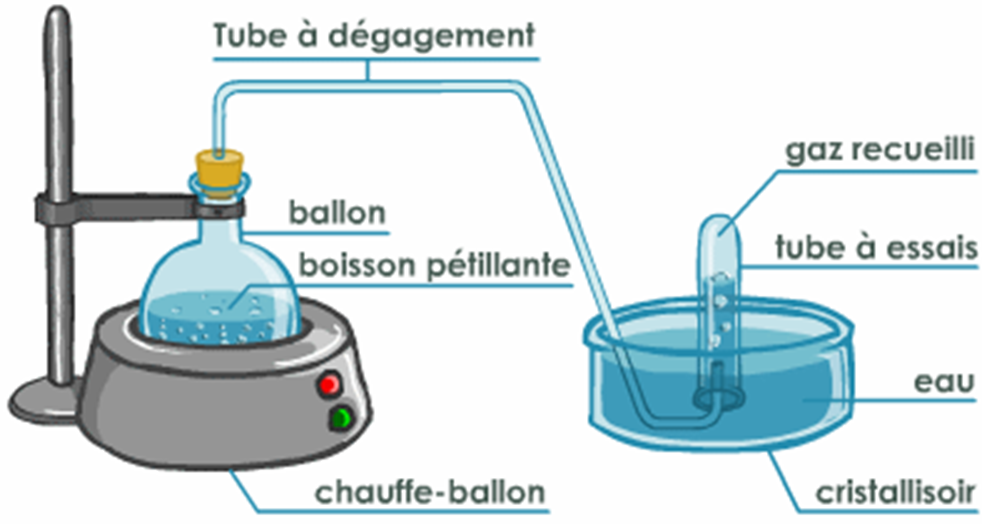 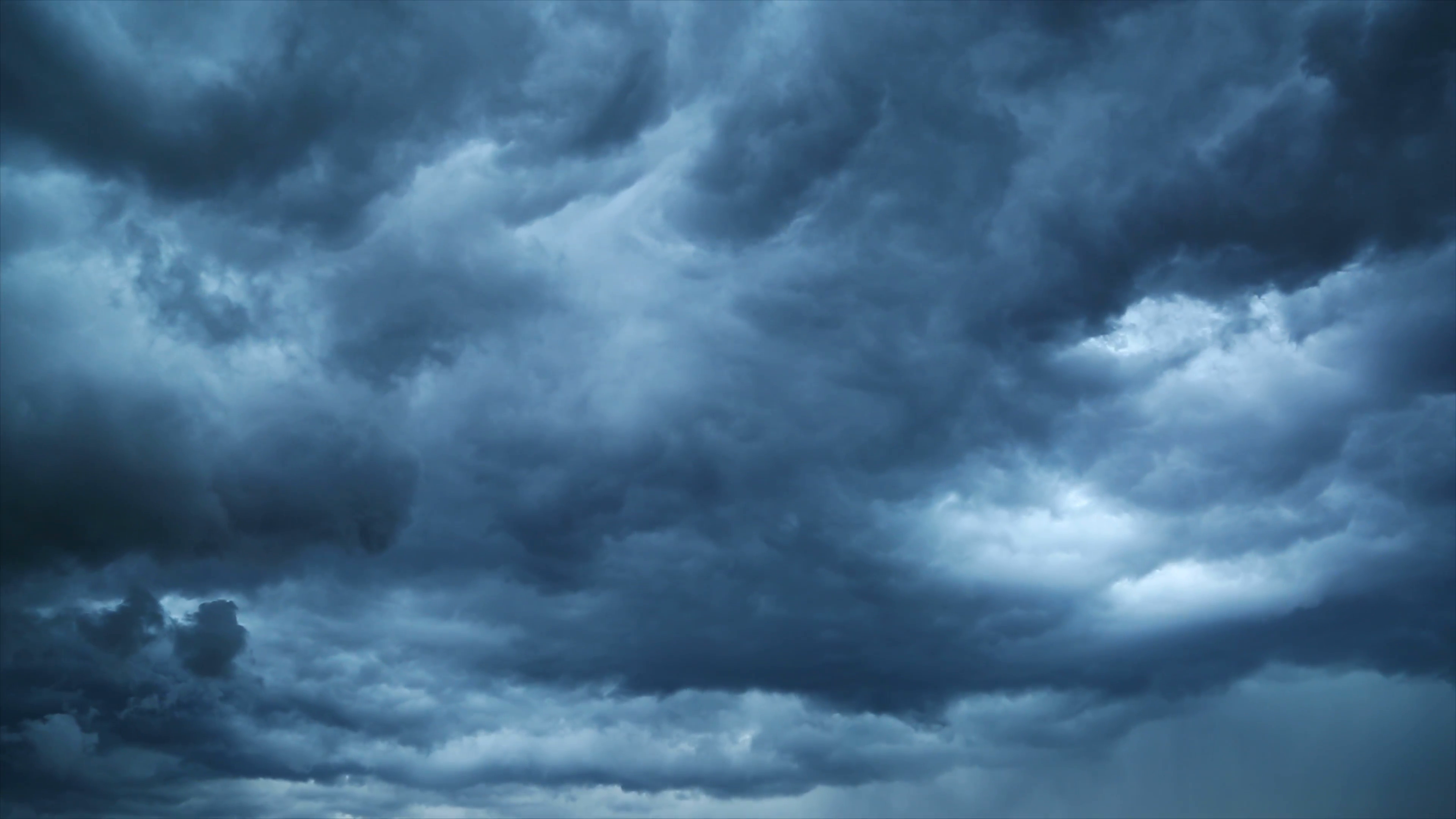 Chapitre 2
Devoir
Chapitre 2
Devoir
Dernier cours:
p. 54 #6 à 9, 11
Loi Dalton (aujourd’hui)
p.106 #1 à 6
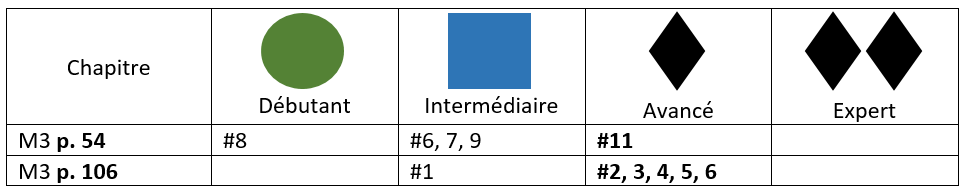